Teacher Prep
Learning in the Digital Age
Technology is an essential component of learning today. 
Students can 
Create content
Interact with experts
Collaborate with peers
Federal Policy Shift
Every Student Succeeds Act (ESSA) acknowledges technology’s role in revolutionizing learning 
Includes definitions for digital learning and blended learning
References technology throughout the legislation
[Speaker Notes: S]
Federal Policy Shift
National Education Technology Plan (NETP) calls for a “revolutionary transformation rather than evolutionary tinkering” 
Provide engaging and powerful learning experiences by leveraging technology
[Speaker Notes: Refer to Stakeholder toolkit, page 1-2.]
Federal Policy Guidance
High-quality professional development to personalize learning and improve academic achievement
Build technological capacity and infrastructure
Innovative blended learning projects
Provide students in rural, remote, and underserved areas with the resources to benefit from high-quality digital learning opportunities
Deliver specialized or rigorous academic courses and curricula using technology, including digital learning technologies

Non-Regulatory Guidance Student Support and Academic Enrichment Grants Overview of Activities LEAs May Consider
[Speaker Notes: Refer to Stakeholder toolkit, page 1-2.]
Digital Equity & Teacher Preparation
[Speaker Notes: Digital Equity and Teacher Preparation: Improving the K–12 Teaching Pipeline
This video focuses on the role of partnerships between K-12 schools and institutions of higher education (IHE’s) in training new teachers to use technology effectively. https://youtu.be/V9zNs5w-vjw]
Role of Educator Prep Programs
Model digital learning instruction
Apply technology standards to learning experiences
Immerse preservice teachers with digital tools and resources
Discuss the value of digital tools for student learning

“Providers ensure that candidates model and apply technology standards as they design, implement and assess learning experiences to engage students and improve learning; and enrich professional practice.” 
Content and Pedagogical Standard
Professional Learning
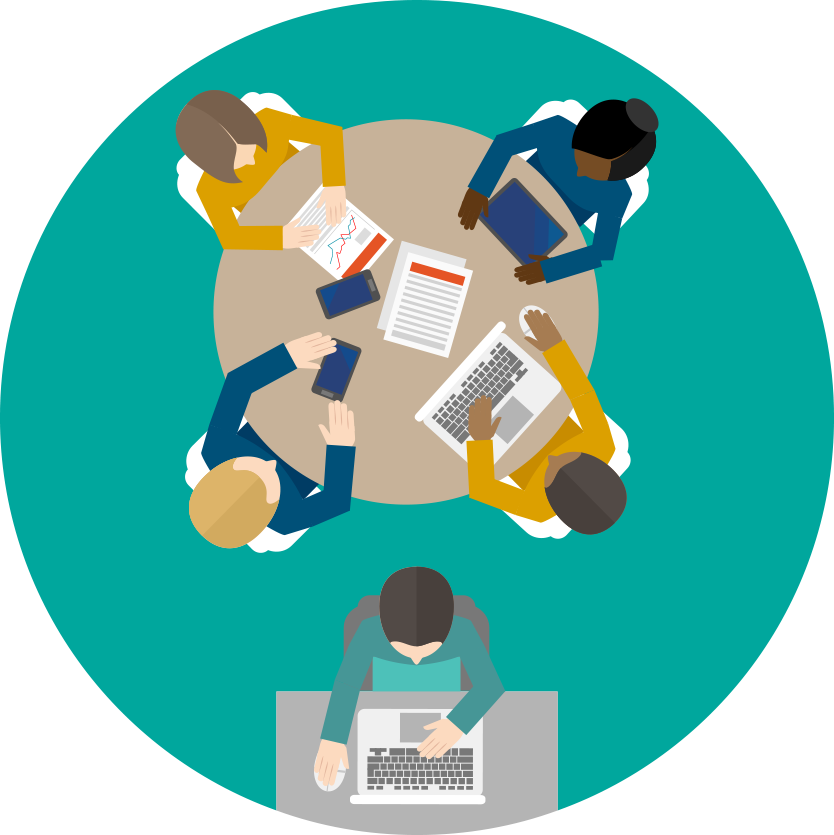 As a faculty member of an EPP, how can we prepare preservice teachers for learning in the digital age?

Share innovative models for digital learning implementation

Substitution Augmentation Modification Redefinition (SAMR) model
Provides a method for how technology impacts teaching and learning. 
Technological Pedagogical Content Knowledge (TPACK)
Addresses the interplay of three primary forms of knowledge--content, technological and pedagogical
[Speaker Notes: Refer to Stakeholder toolkit, page 3. These are sample questions to engage stakeholders. Feel free to modify to meet our needs]
Best Practices
What are some of the best practices for EPP faculty and preservice teachers?

Reimagining the Role of Technology in Higher Education 
Proposes a student-centered higher ed ecosystem using digital tools

Advancing Educational Technology in Teacher Preparation: Policy Brief
Identifies key challenges and solutions to the effective integration of technology
Provides guiding principles on effective integration
Identifies areas of opportunity and collaboration for stakeholders
[Speaker Notes: Refer to Stakeholder toolkit, page 4. These are sample questions to engage stakeholders. Feel free to modify to meet our needs.]
Thank You!
Learn more at: 
Transforming Digital Learning: Toolkit to Support Educators and Stakeholders